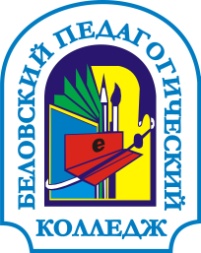 Государственное профессиональное образовательное учреждение 
«Беловский педагогический колледж»
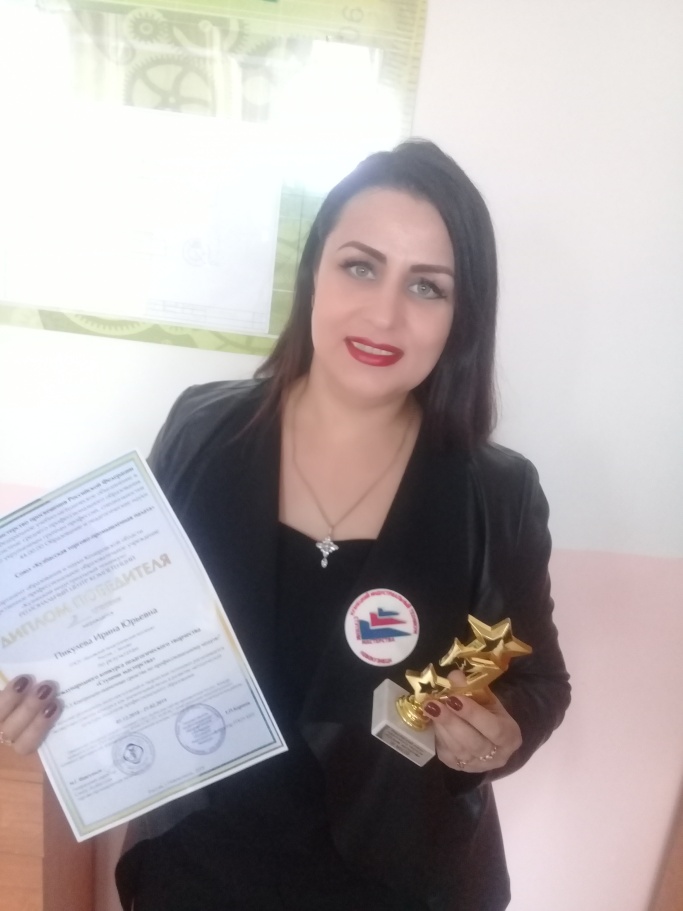 ПИКУЛЕВА
 ИРИНА 
ЮРЬЕВНА

Преподаватель
Общие сведения
Ф.И.О.: Пикулева Ирина Юрьевна 
 Дата рождения: 
08.05.1979
Образование: высшее
2003 год Новосибирский Государственный Педагогический университет, специальность «Изобразительное искусство и декоративно-прикладное искусство и народные промыслы», присвоена квалификация «Преподаватель»
Общие сведения
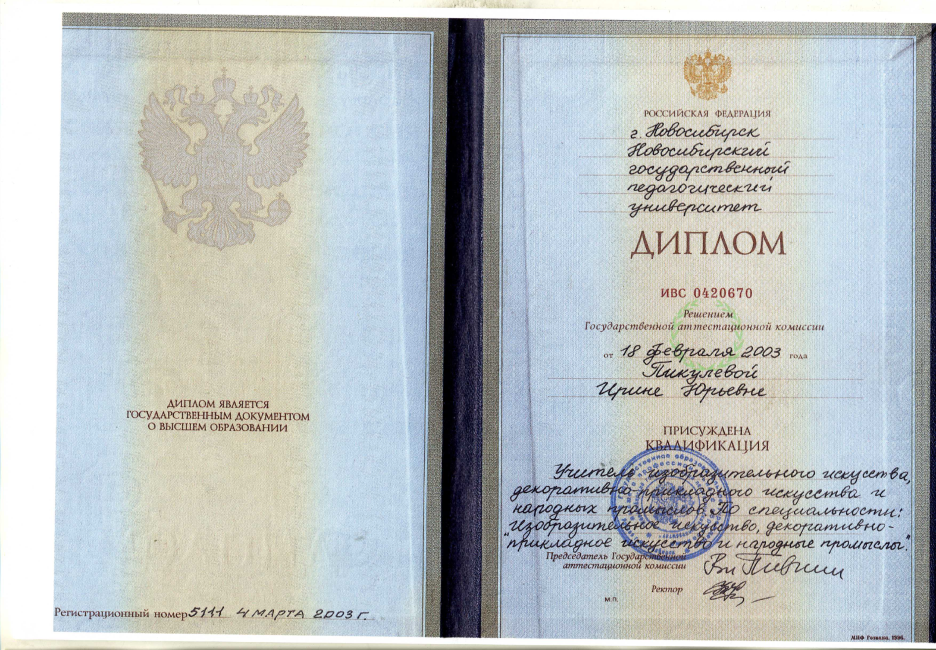 Общие сведения
Стаж: общий – 17 лет
педагогический – 13 лет
в данном ОУ – 13 лет
Разряд
(категория): первая
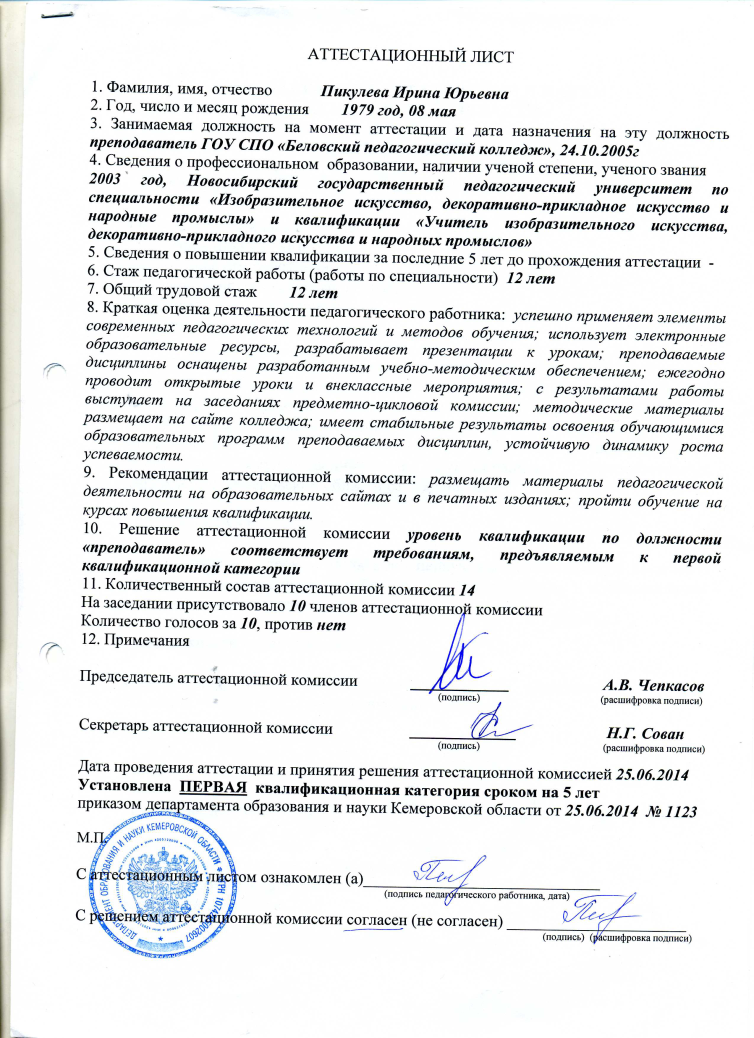 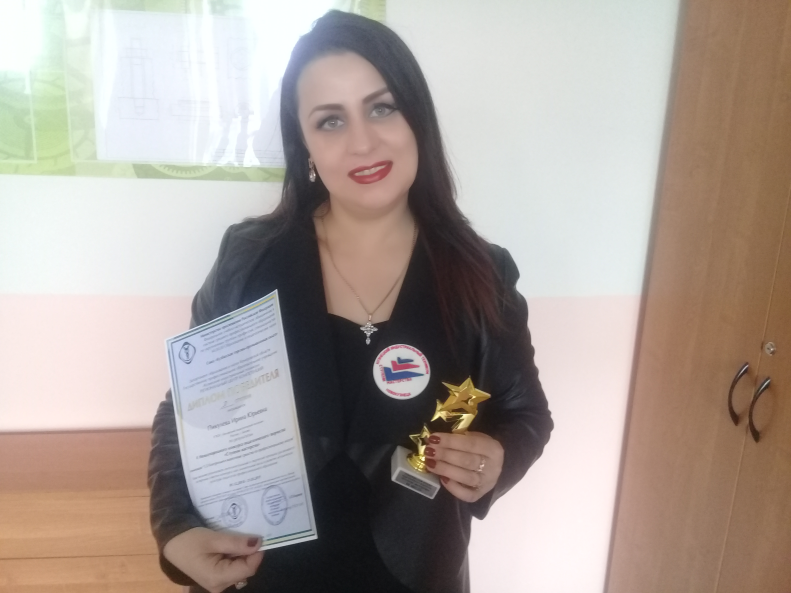 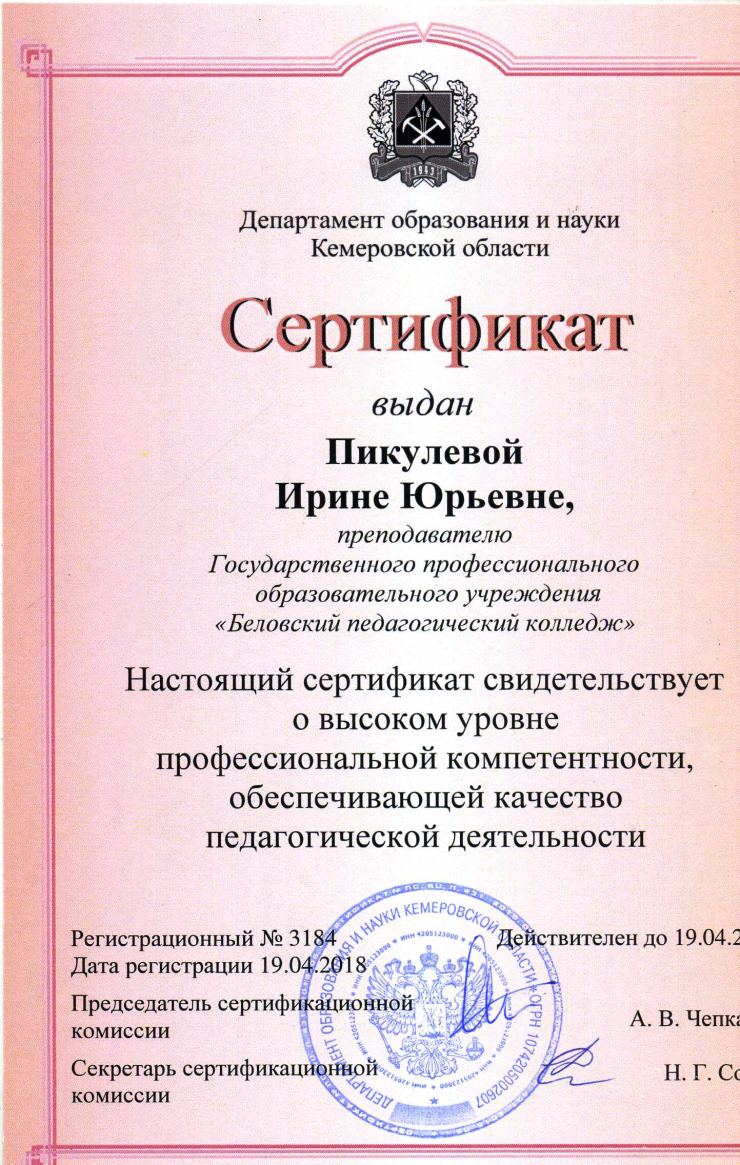 Добровольная
 сертификация 
профессиональной 
компетентности 
преподавателя

-2016 г.
- 2018г.
Общие сведения
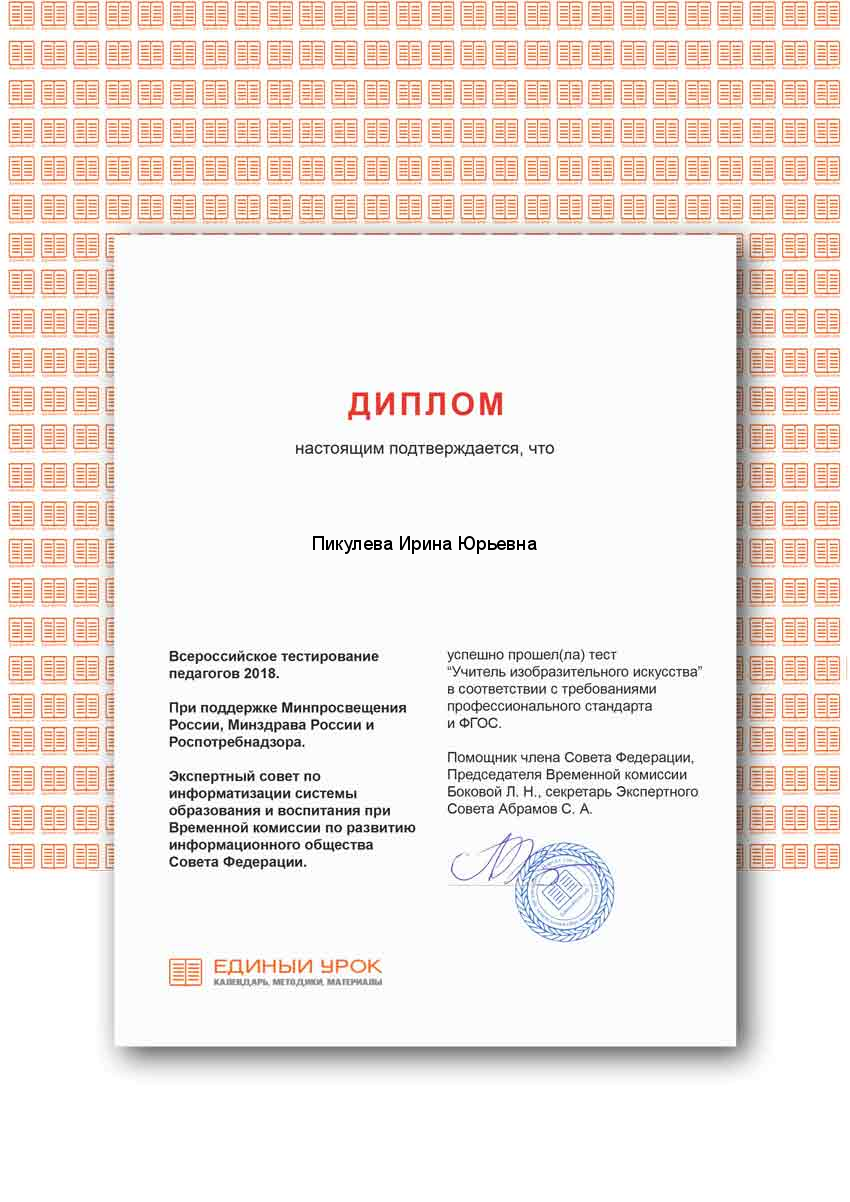 Общие сведения
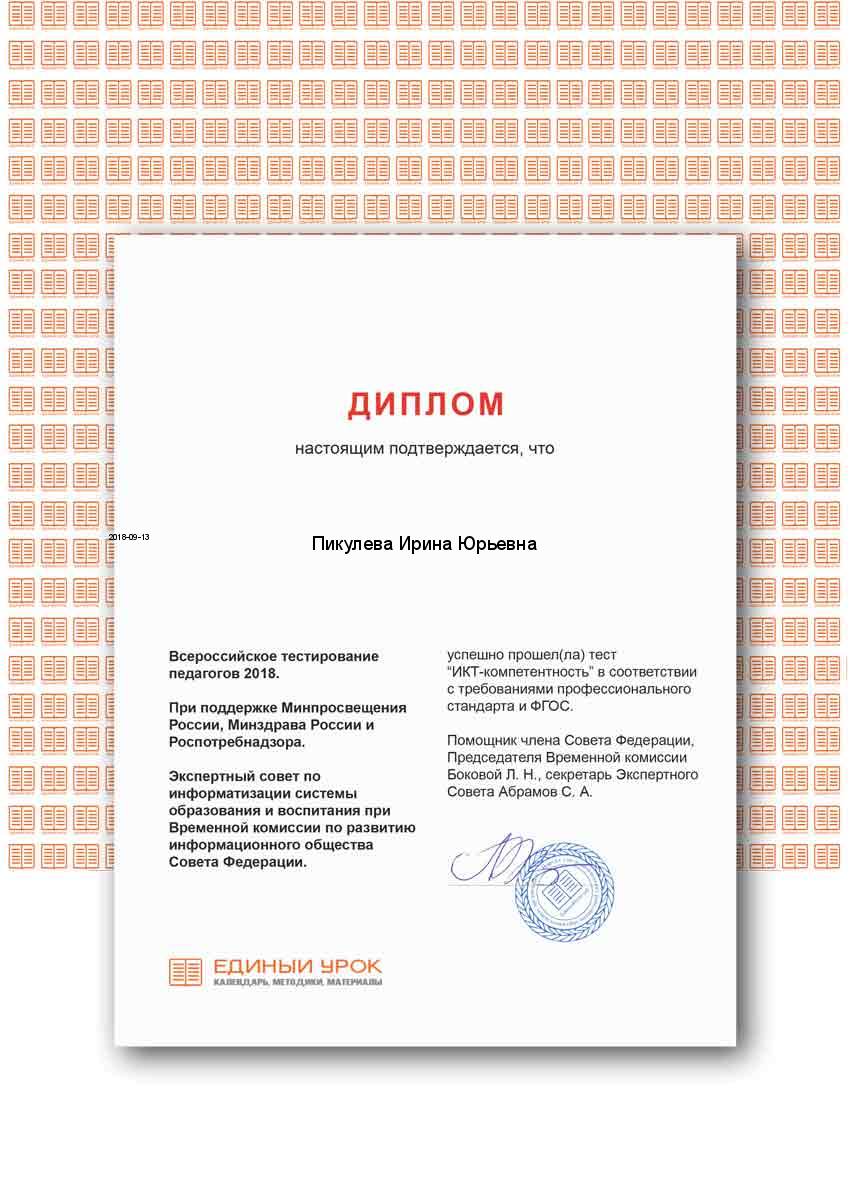 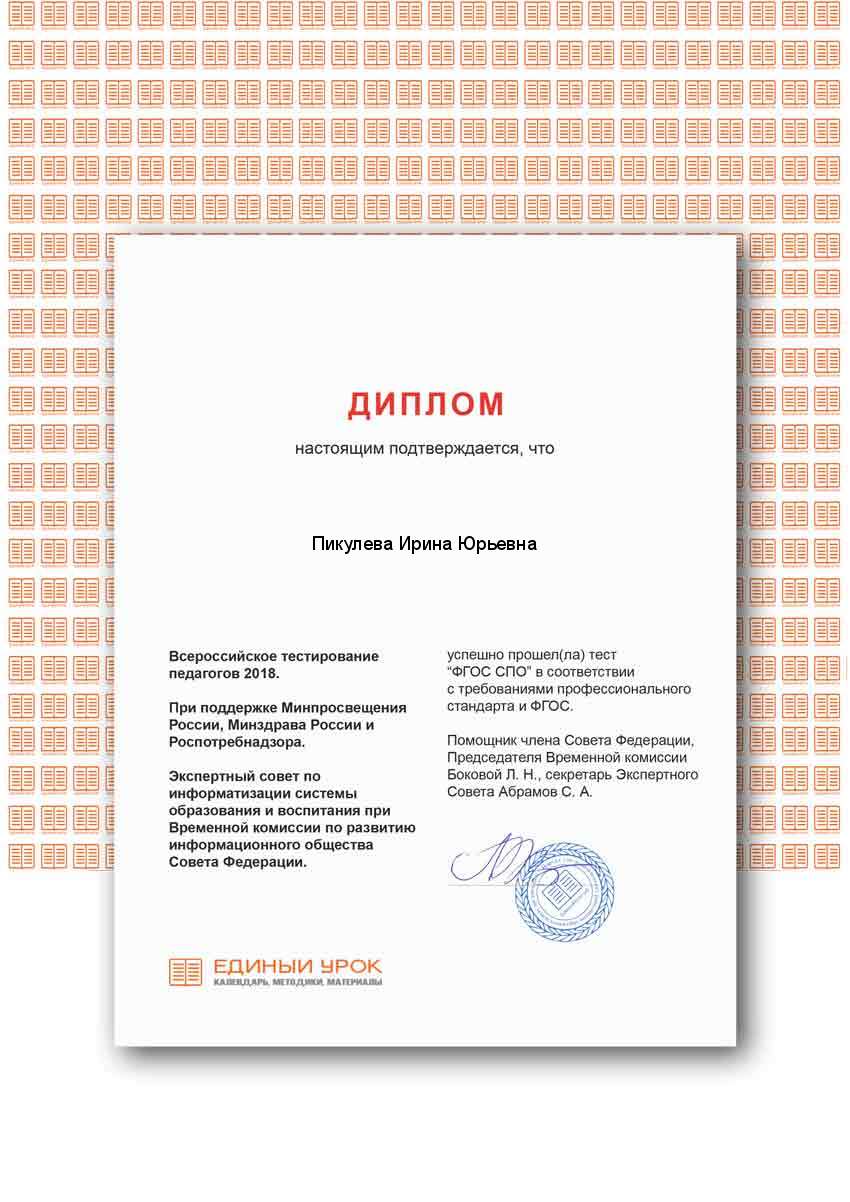 Повышение квалификации
Повышение квалификации
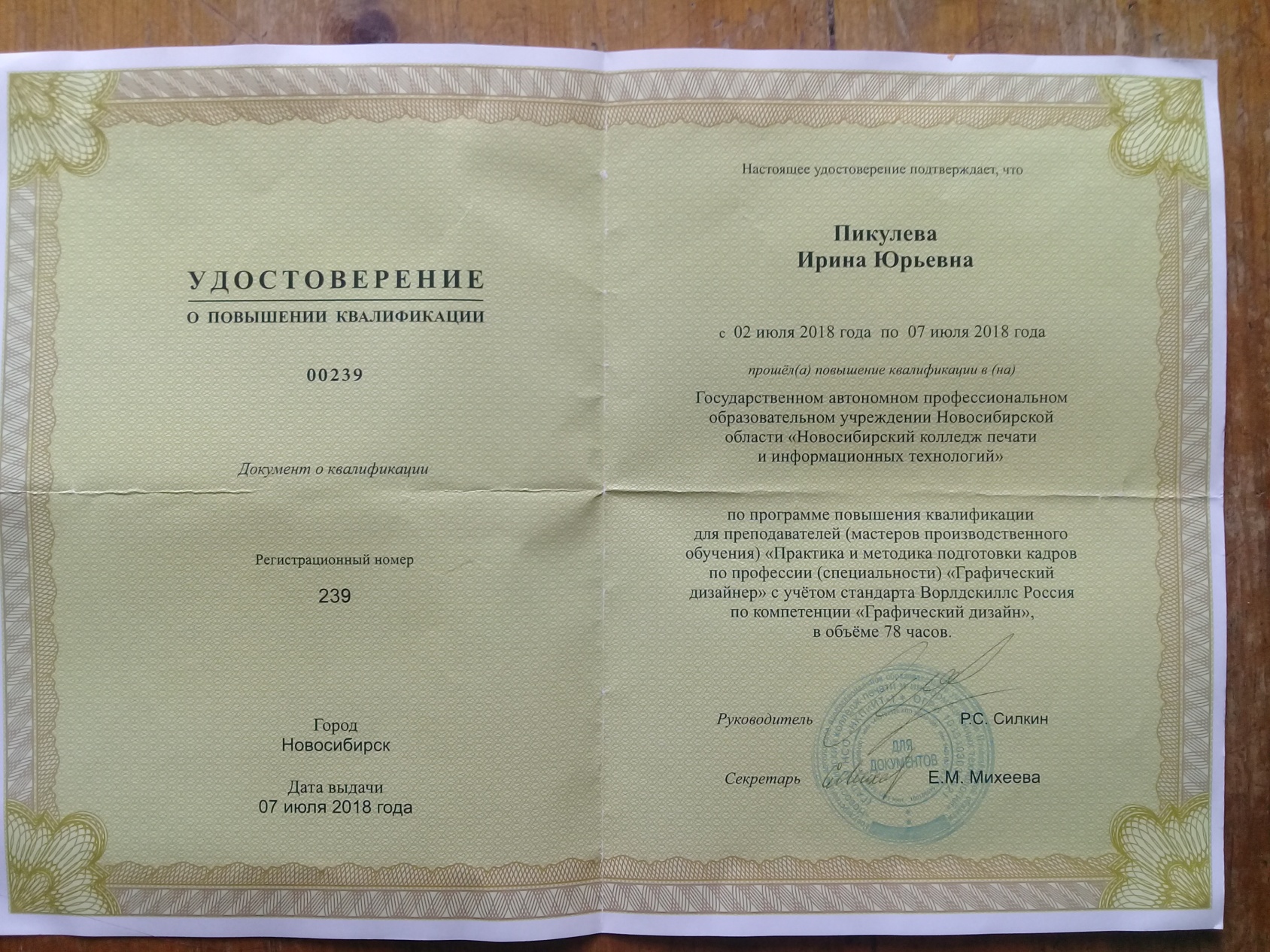 Повышение квалификации
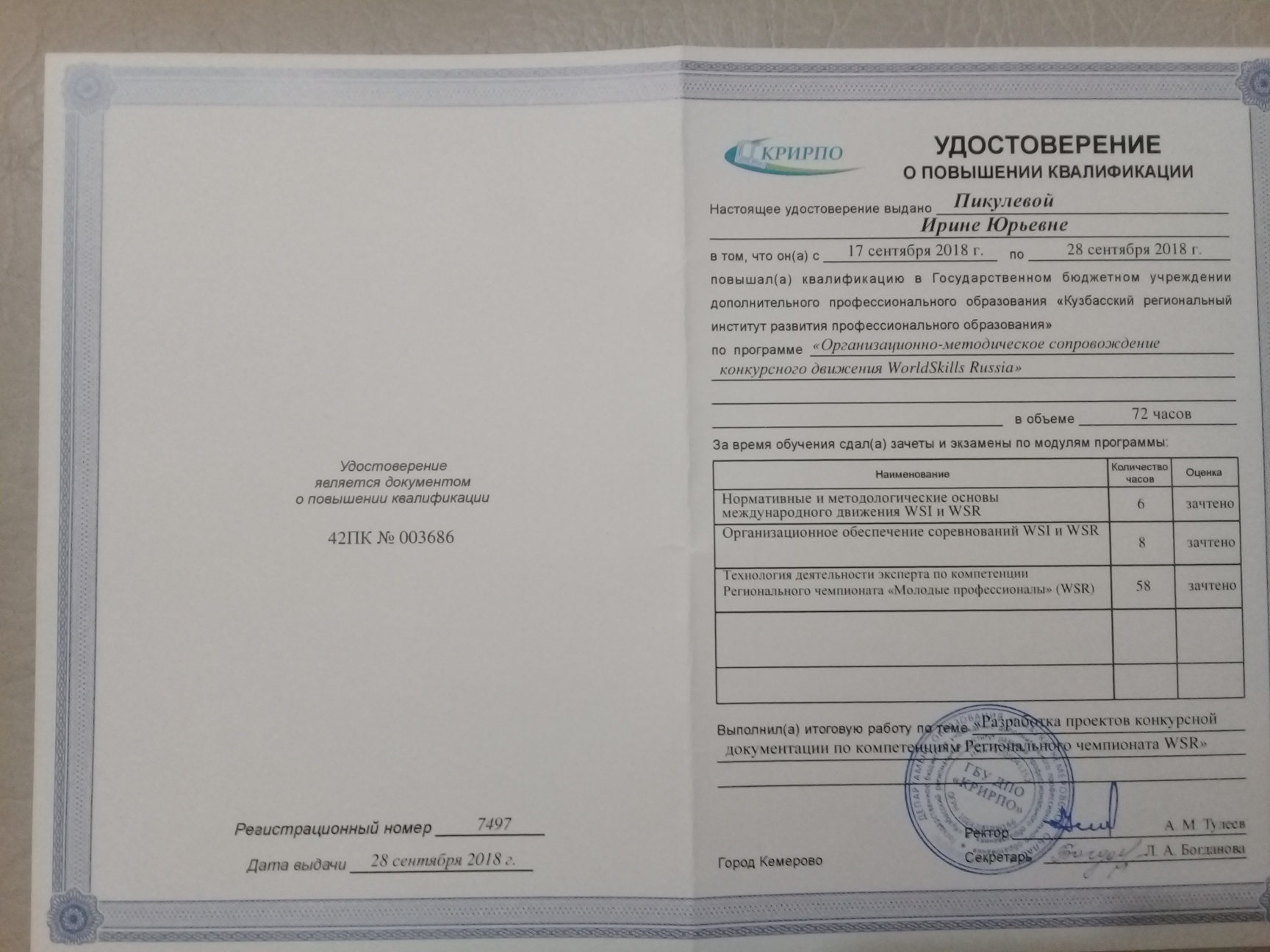 Повышение квалификации
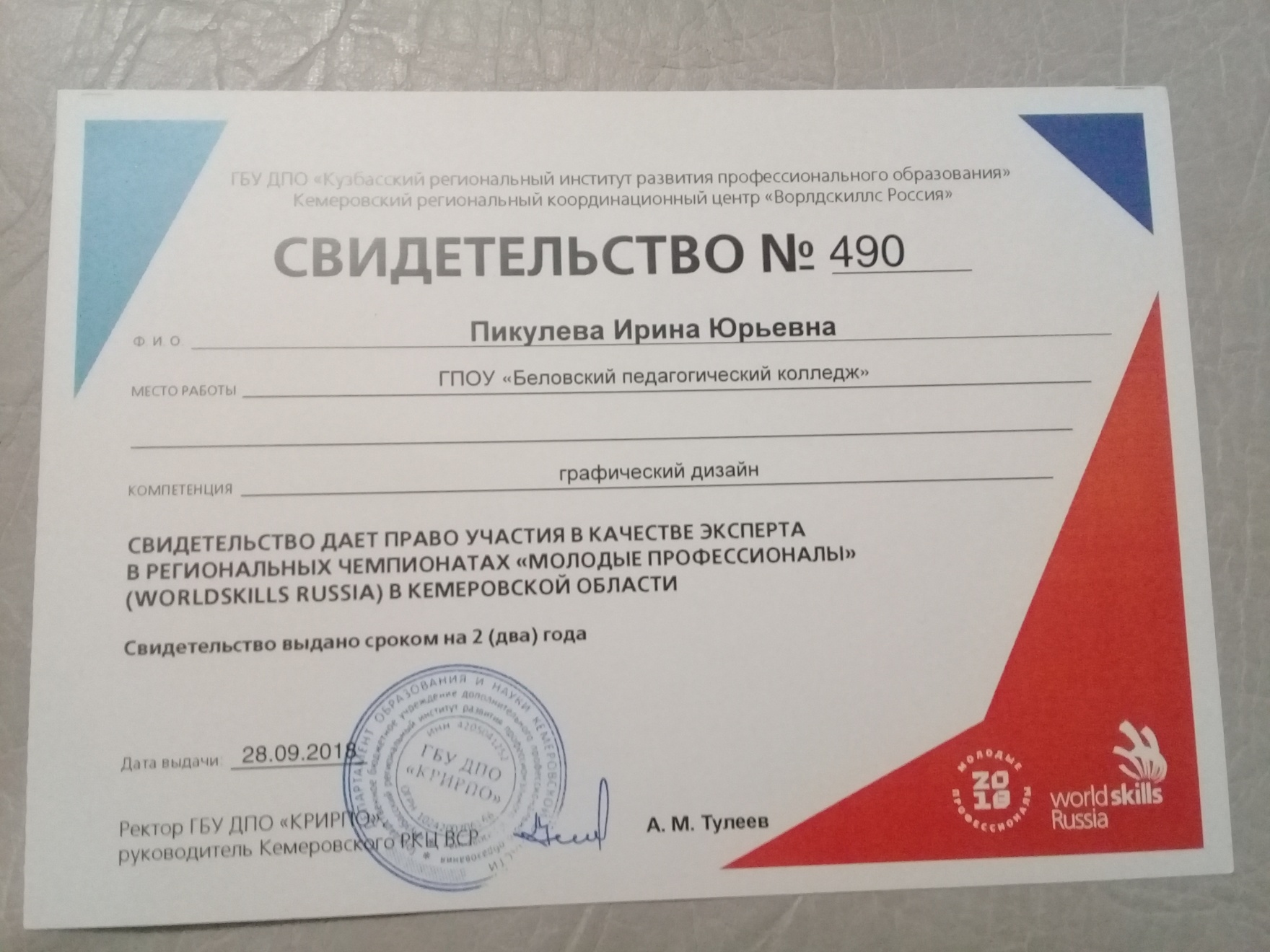 Повышение квалификации
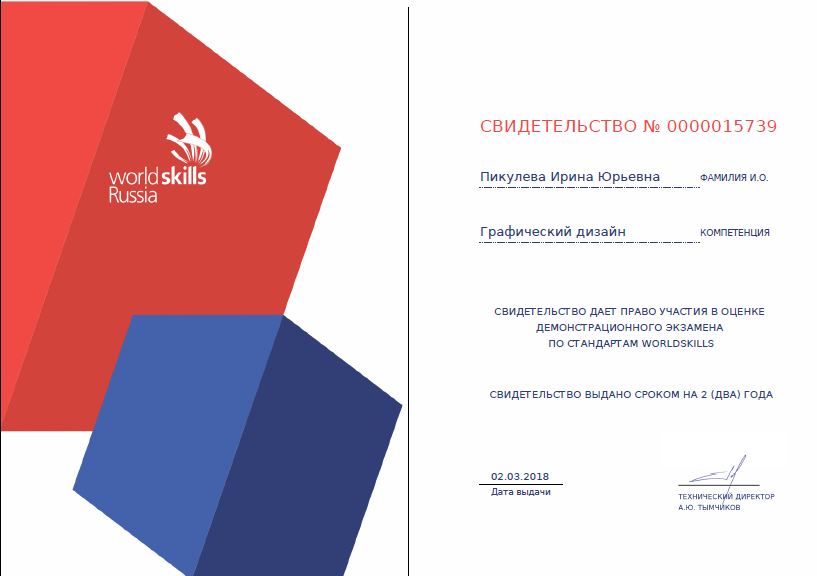 Учебно-методическая работа
2016 г - работа над методической темой ««Использование технологии метода проектов в преподавании по ПМ. 02. «Техническое исполнение художественно-конструкторских (дизайнерских) проектов в материале». 
2017 г. - выступление на заседании МЦК художественно-графических дисциплин и педагогическом совете по теме «Технологии оценивания учебных достижений студентов».
2018г. - Опытом работы делилась на заседаниях «Школы молодого педагога» по теме «Педагогические возможности портфолио как технологии оценивания учебных достижений студентов».
2019 г. -  статья по теме «Подготовка студентов Беловского педагогического колледжа специальности 54.02.01. Дизайн (по отраслям) к участию в чемпионате «Молодые профессионалы» (WorldSkills Russia) – по компетенции «Графический дизайн»
Учебно-методическая работа
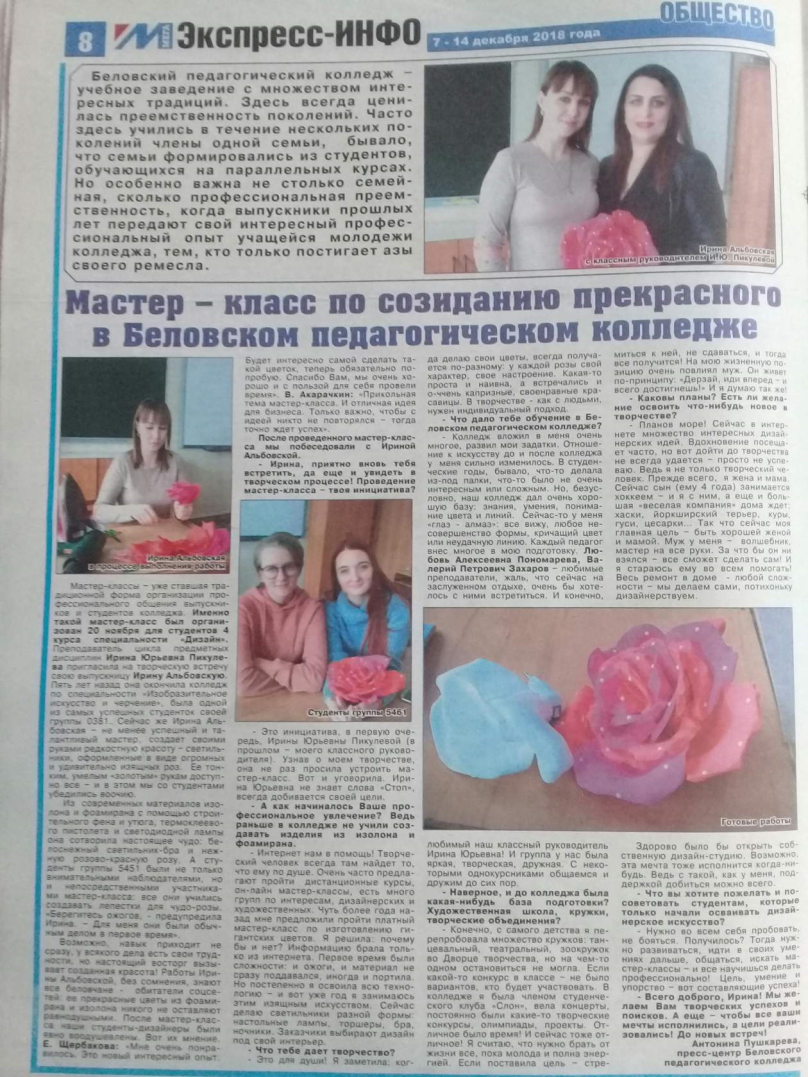 20.11.18г по МДК 02.04. «Художественные и отделочные технологии» проведен открытый мастер-класс «Цветы из фоамирана», на специальности 54.02.01 «Дизайн»
Учебно-методическая работа
Рабочие программы, методическое обеспечение:
ПМ. 02. «Техническое исполнение художественно-конструкторских (дизайнерских) проектов в материале», для специальности 54.02.01 Дизайн (по отраслям)
ПМ. 02, МДК 02.01 « Выполнение художественно-конструкторских проектов в материале»
ПМ. 02, МДК 02.02 «Основы конструкторско-технологического обеспечения дизайна»
ПМ. 02, МДК 02.04 «Художественные и отделочные технологии»
ПП. 02.01. «Разработка художественно-конструкторских проектов»
ОП.01 «Материаловедение»
ОП 09. «Дизайн и рекламные технологии»
Учебно-методическая работа
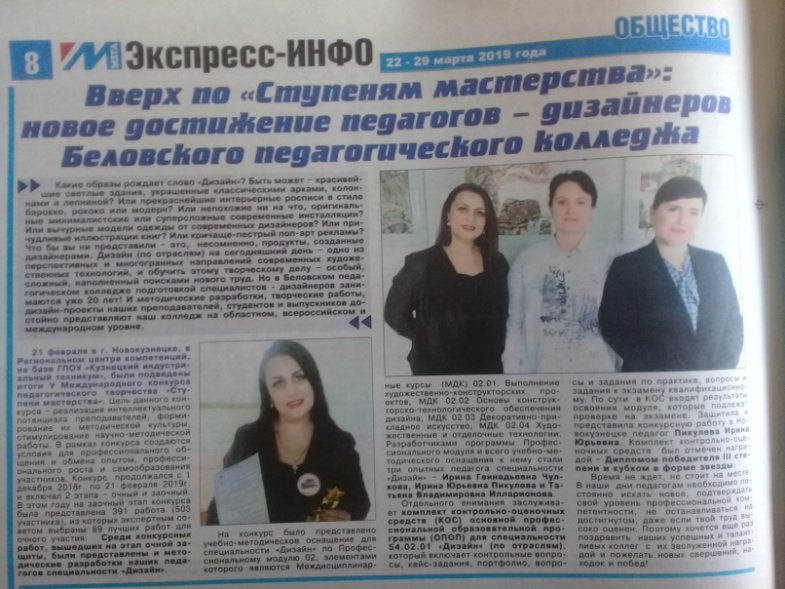 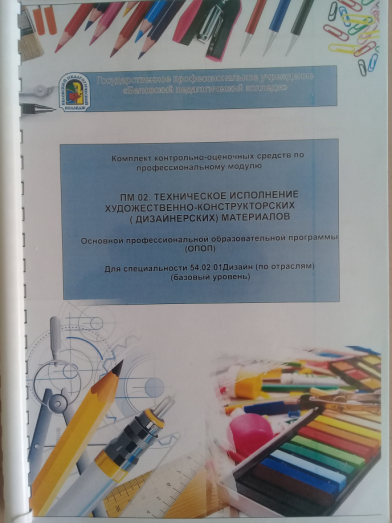 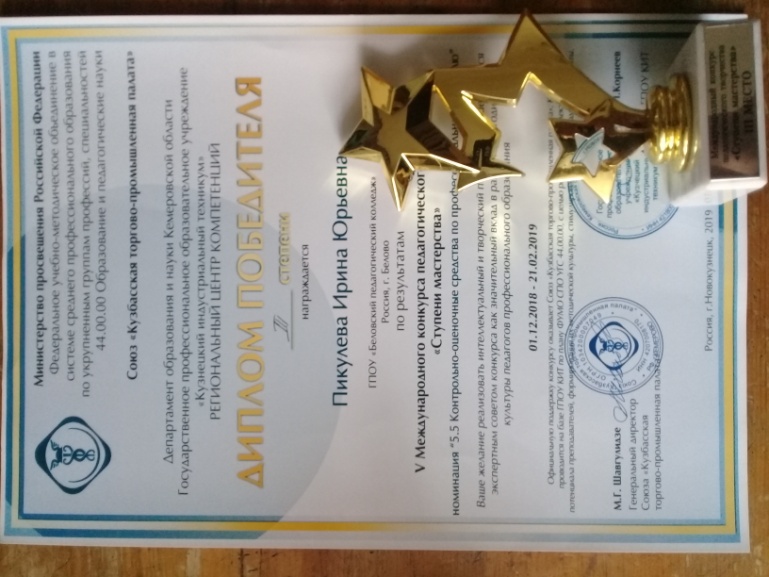 Комплект контрольно-оценочных средств по ПМ. 02. «Техническое исполнение художественно-конструкторских (дизайнерских) проектов в материале», который отмечен Дипломом победителя  III степени на V Международном  конкурсе педагогического творчества «Ступени мастерства», г. Новокузнецк в 2019г.
Учебно-методическая работа
Комплекс учебно-методического обеспечения ПМ. 02. «Техническое исполнение художественно-конструкторских (дизайнерских) проектов в материале», который отмечен Дипломом Золотая медаль Кузбасская ярмарка «Образование. Карьера» - за разработку, г. Новокузнецк в 2019г.
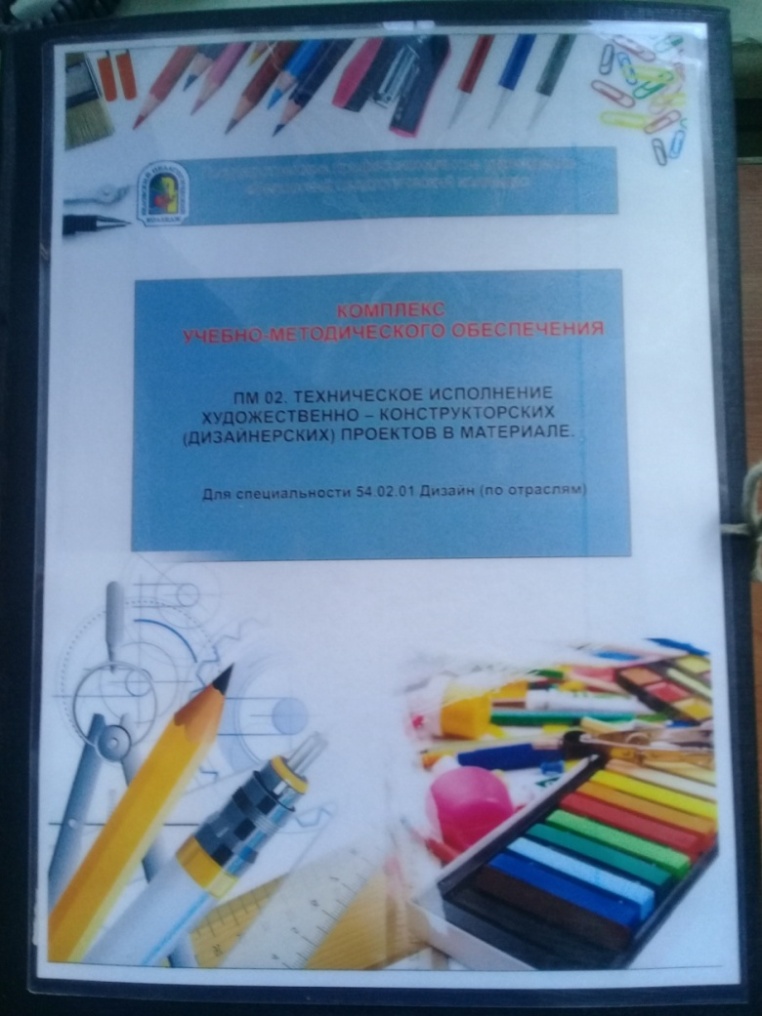 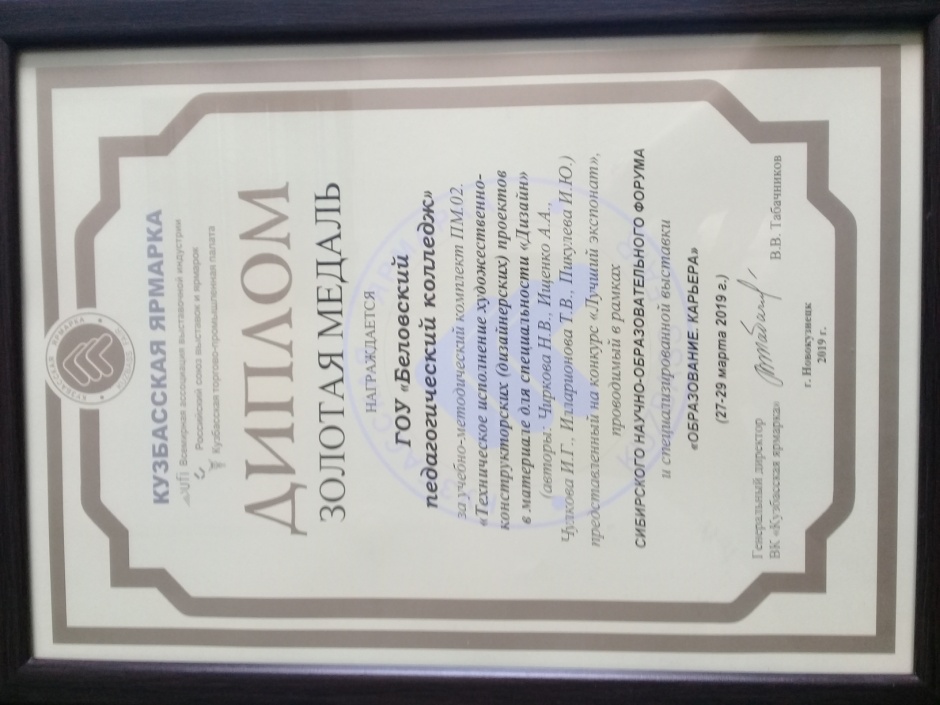 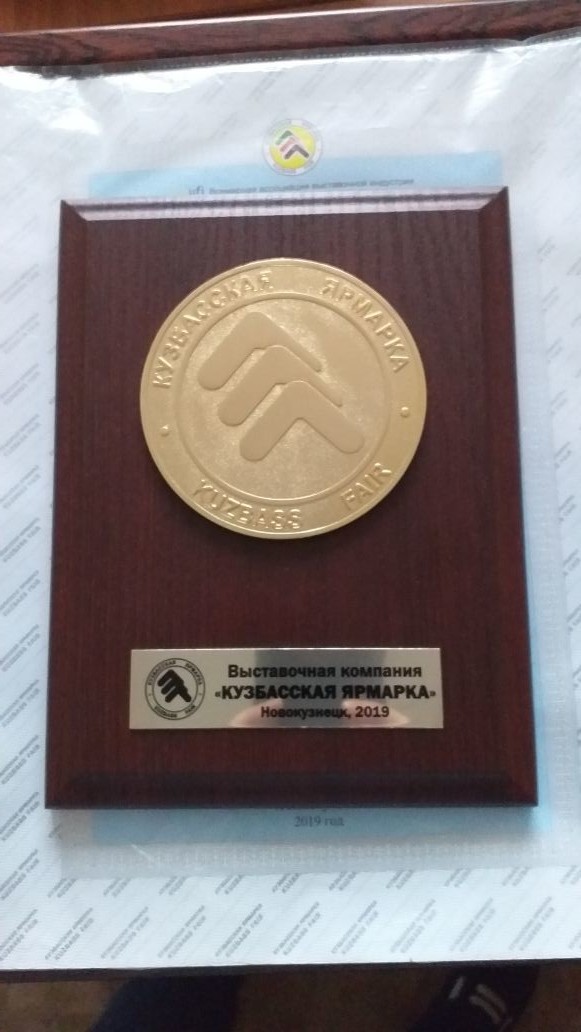 Учебно-методическая работа
2019 г. - Диплом II степени, Международная выставка-ярмарка «Экспо-Сибирь» - за Социальный проект «Дизайн интерьера музыкального зала для МБДОУ № 40 г. Белово»
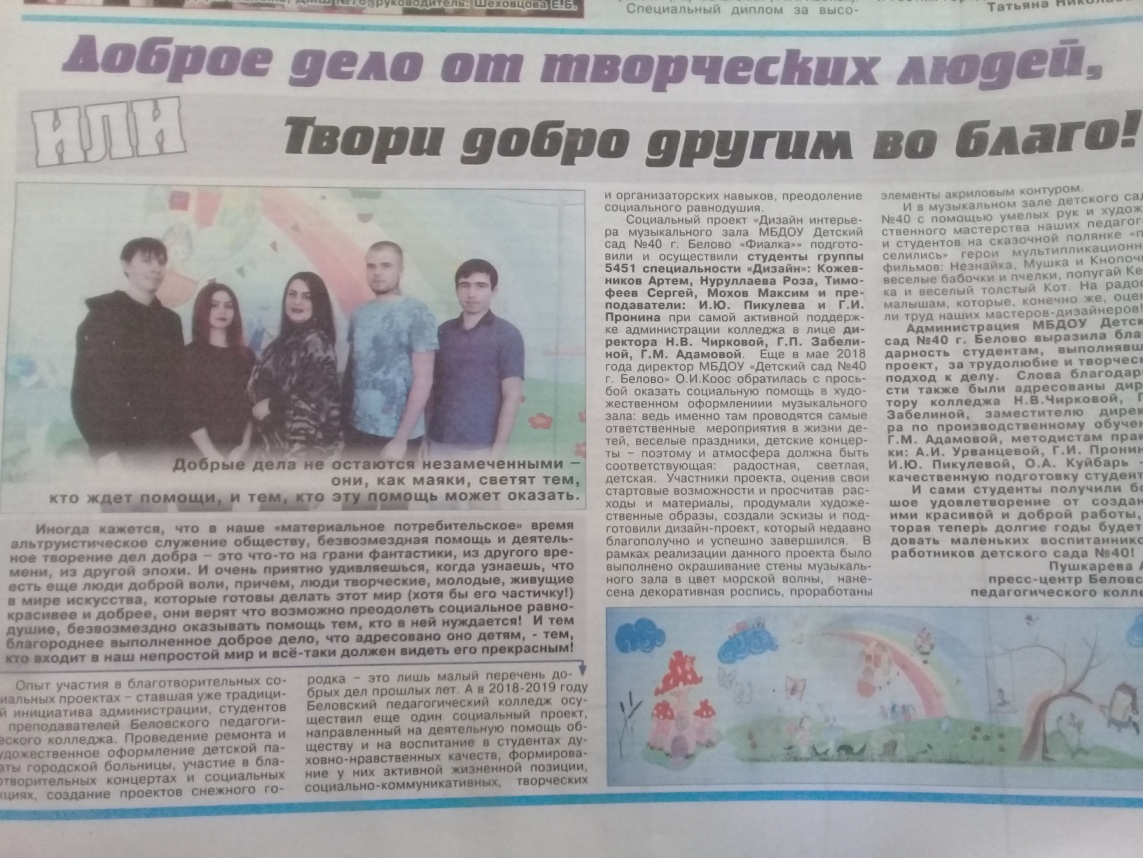 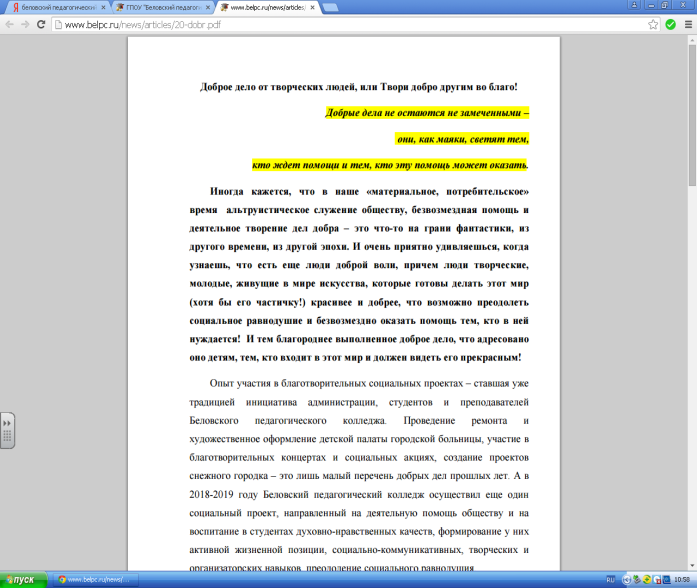 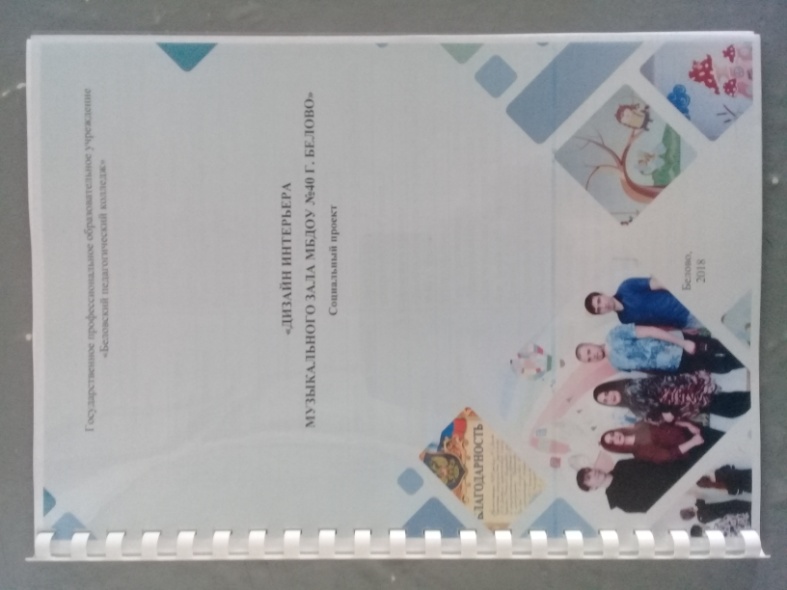 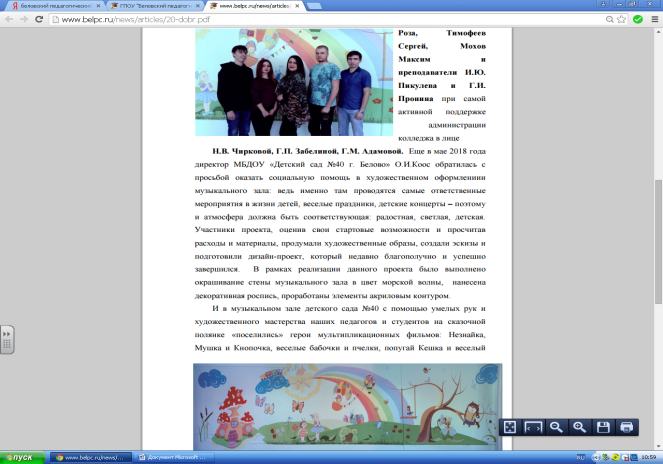 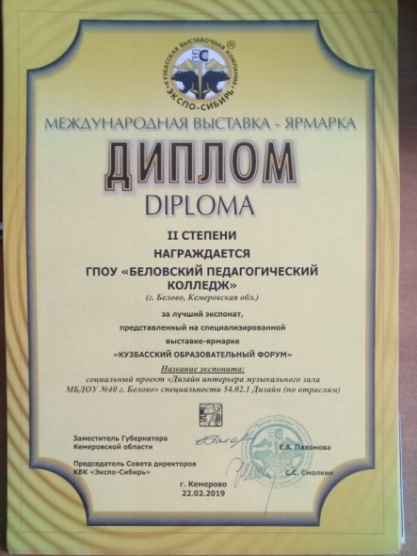 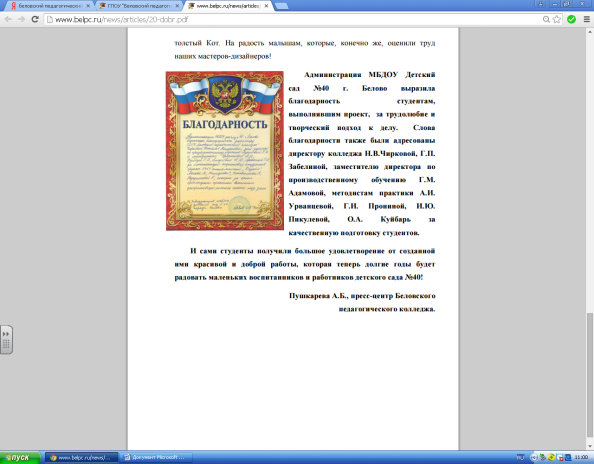 Динамика уровня сформированности ОК, ПК студентов по ОП.03 Рисунок с основами  перспективы,   ОП.10  Рисунок
Качество успеваемости обучающихся
ОП.03 Рисунок с основами  перспективы,   ОП.10  Рисунок
Динамика уровня 
сформированности ОК, ПК студентов
МДК 01.04 Проектирование
Качество успеваемости обучающихся
МДК 01.04 Проектирование
Качество успеваемости обучающихся
ПМ. 02. МДК 02.01 «Выполнение художественно-конструкторских проектов в материале»
Качество успеваемости обучающихся
ОП.01 «Материаловедение»
Качество успеваемости обучающихся
МДК 02.04 «Художественные и отделочные технологии»
Качество успеваемости обучающихся
ОП.06 История изобразительного искусства
Динамика качественной успеваемости выполнения выпускных квалификационных работ
Результаты  работы: награждения, дипломы, благодарственные письма
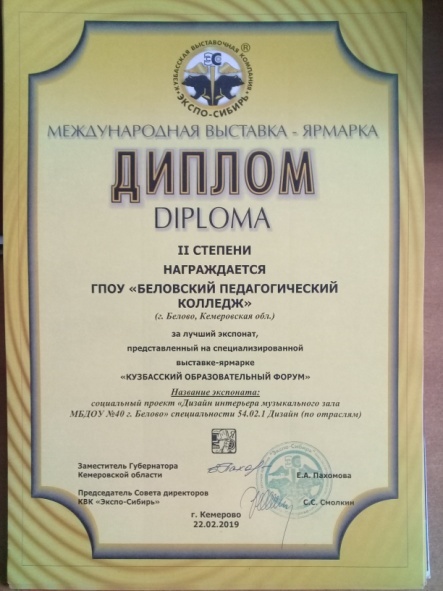 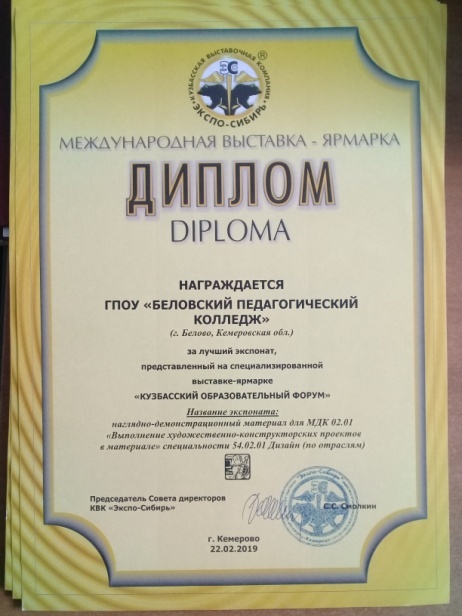 Результаты  работы: награждения, дипломы, благодарственные письма
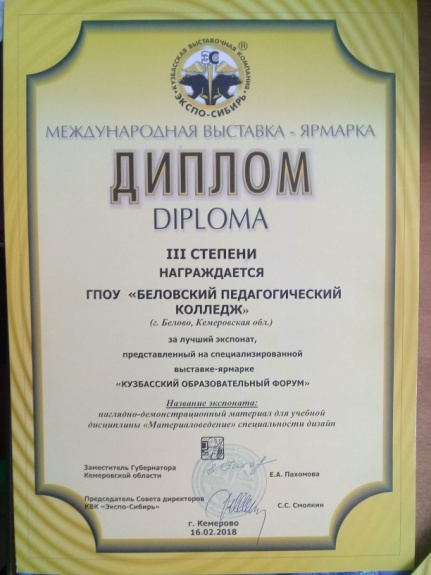 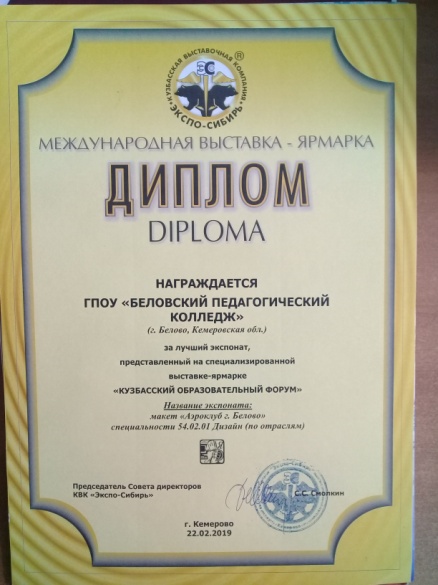 Результаты  работы: награждения, дипломы, благодарственные письма
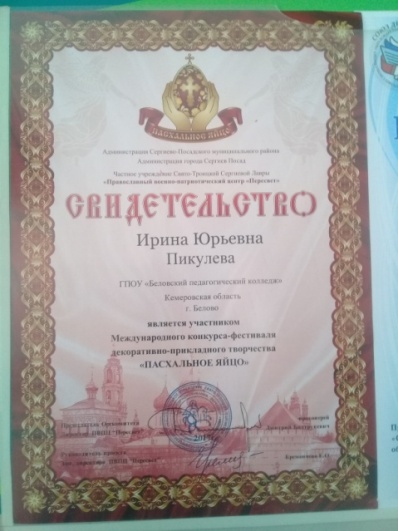 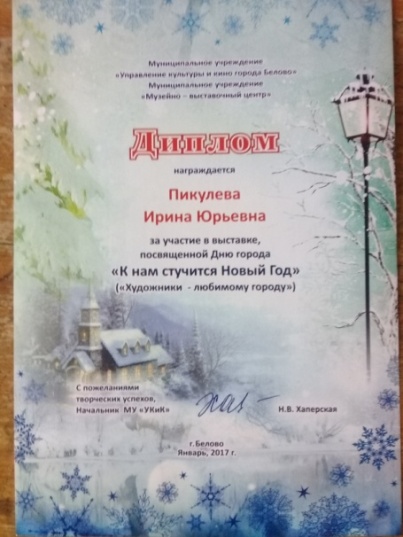 Результаты  работы: награждения, дипломы, благодарственные письма
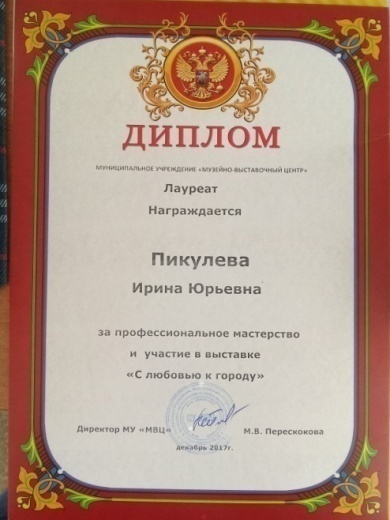 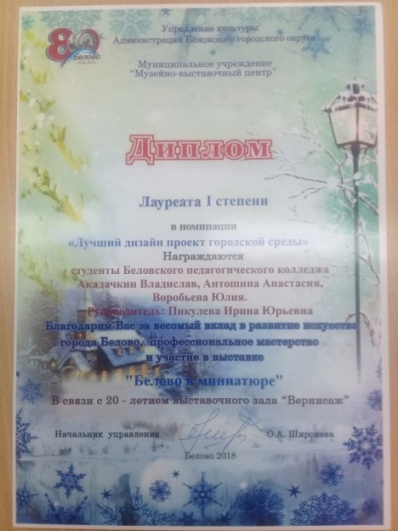 Результаты  работы: награждения, дипломы, благодарственные письма
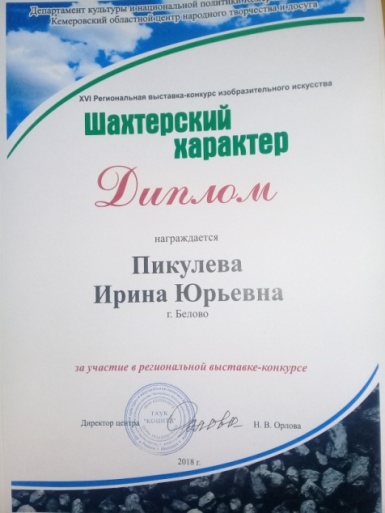 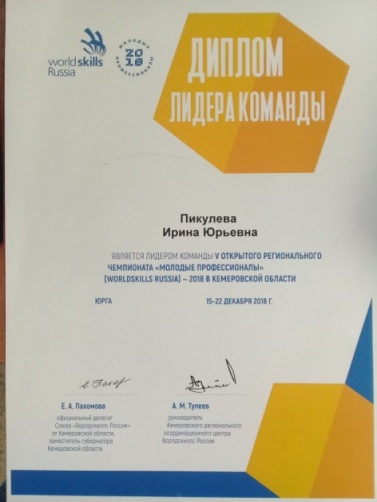 Результаты  работы: награждения, дипломы, благодарственные письма
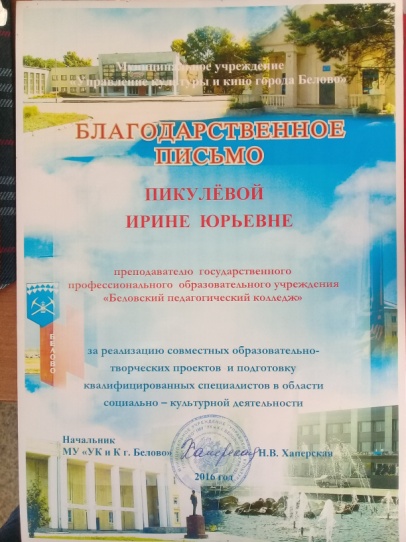 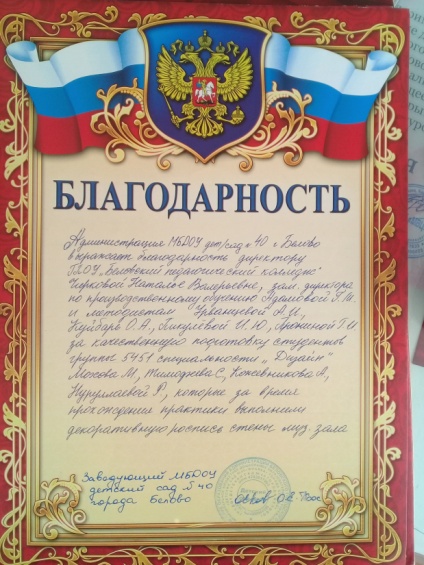 .
Подготовка обучающихся к конкурсам
-2016 г. - Свидетельство участника международного конкурса-фестиваля декоративно-прикладного искусства «Пасхальное яйцо» (Мислимова М., 2018г - Кузьмина А.); 
-2017 г. – Диплом 1, 2, 3  место в городском конкурсе «Мой выбор» в номинации «Лучший плакат»  (Соколова Ю. , Бадер Я. , Ларина Е.); 
-2018 г. - Диплом III степени в международной выставке-ярмарке «Экспо-Сибирь» - за наглядно-демонстрационный материал для учебной дисциплины «Материаловедение» специальности  54.02.01 Дизайн (по отраслям) Добросердова Ю.;
-2018 г. - Диплом лауреата I степени городская выставка декоративно-прикладного творчества «Белово в миниатюре» макет «Аэроклуб» - (Акарачкин В., Антошина А., Воробьева Ю).; 
-2019 г. - Диплом, Международная выставка-ярмарка «Экспо-Сибирь» - за наглядно-демонстрационный материал для МДК 02.01 «Выполнение художественно-конструкторских проектов в материале» специальности  54.02.01 Дизайн (по отраслям) - Бедреева А.
- 2019 г. - Диплом II степени, Международная выставка-ярмарка «Экспо-Сибирь» за Социальный проект «Дизайн интерьера музыкального зала МБДОУ №40 г. Белово» совместно со студентами  специальности   54.02.01  Дизайн (по отраслям);
Результаты  работы студентов: награждения, дипломы, благодарственные письма
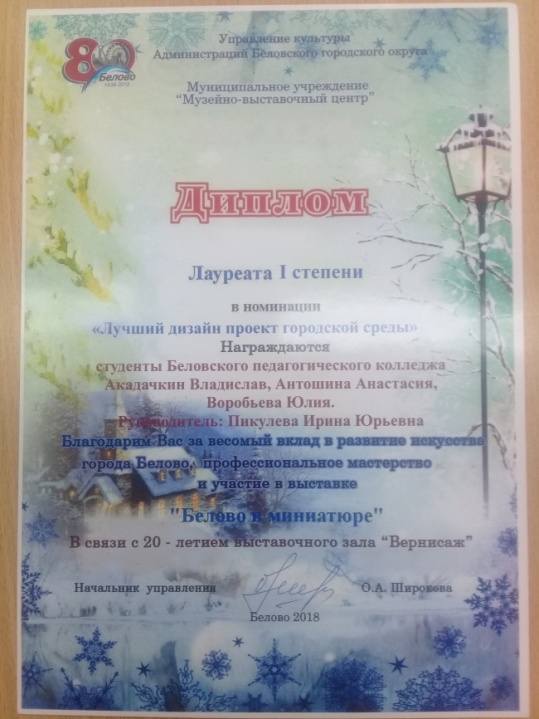 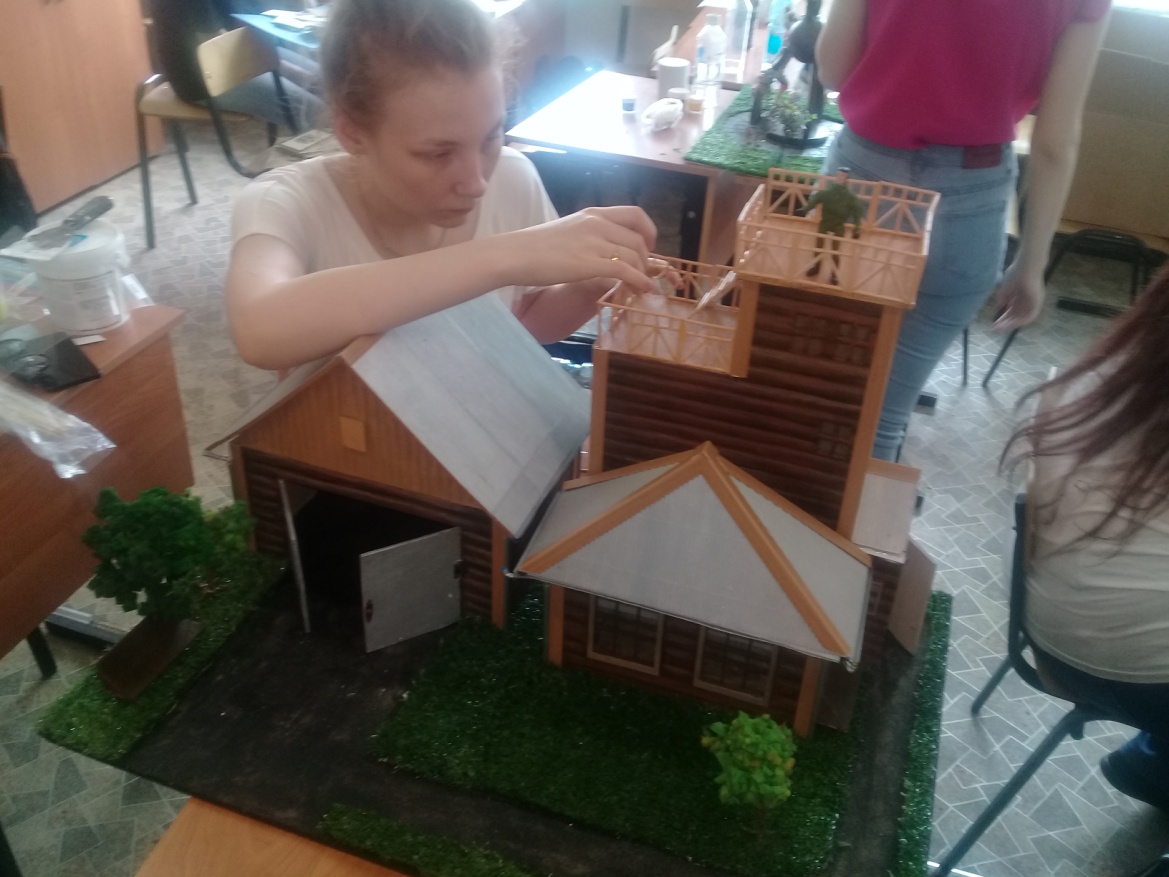 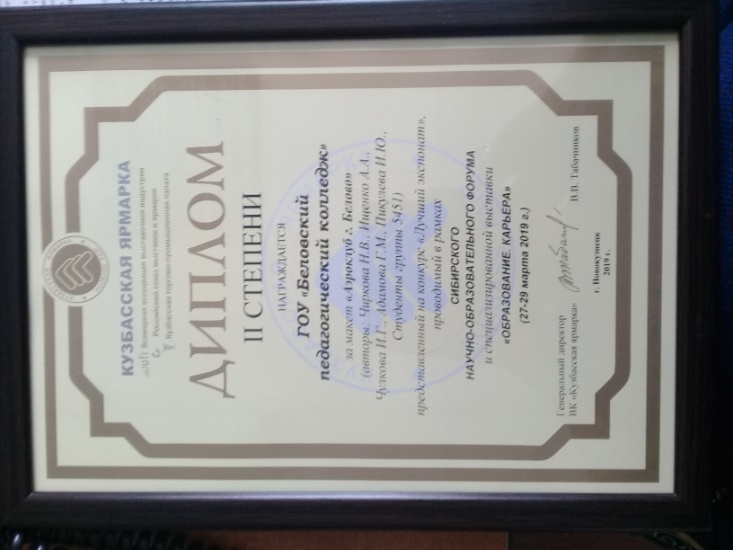 Результаты  работы студентов: награждения, дипломы, благодарственные письма
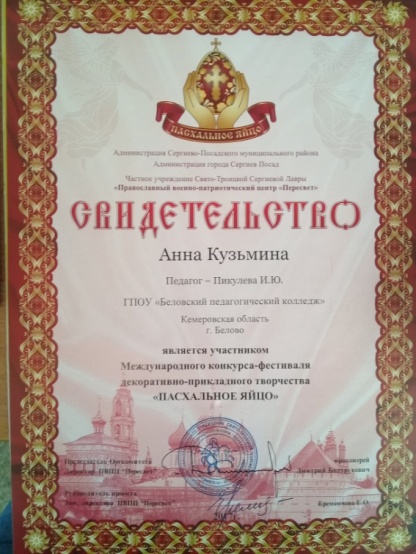 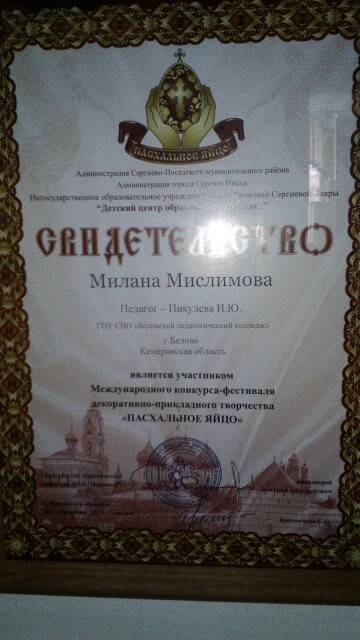 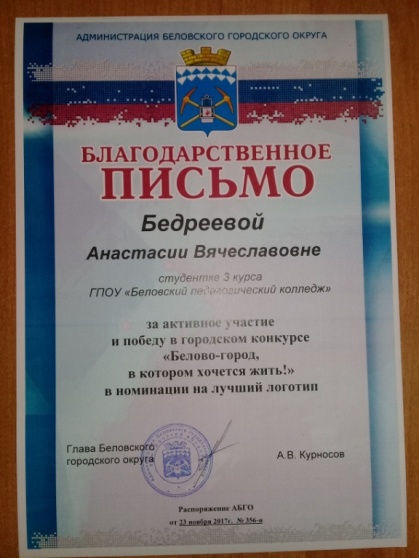 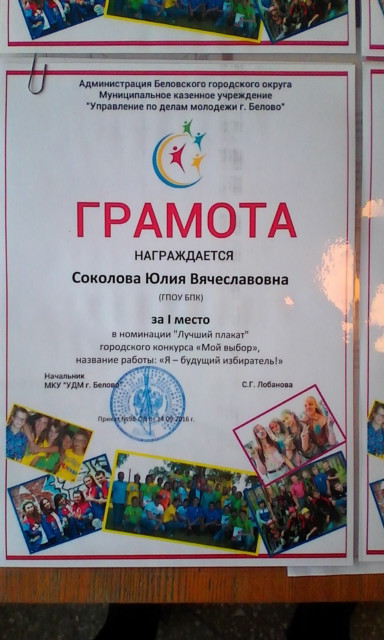 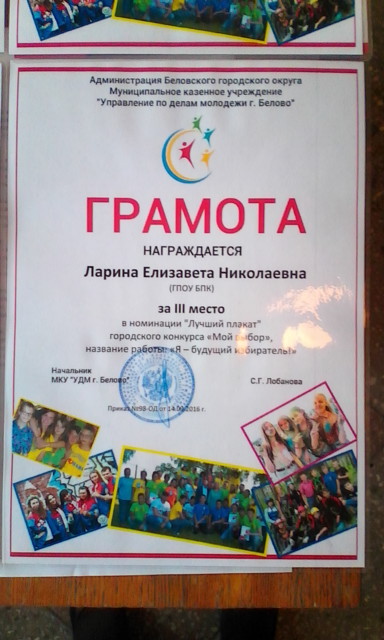 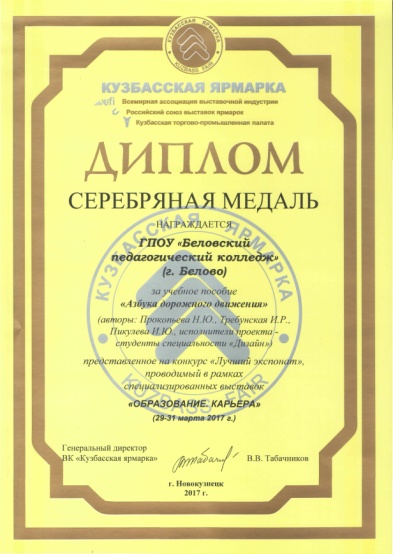 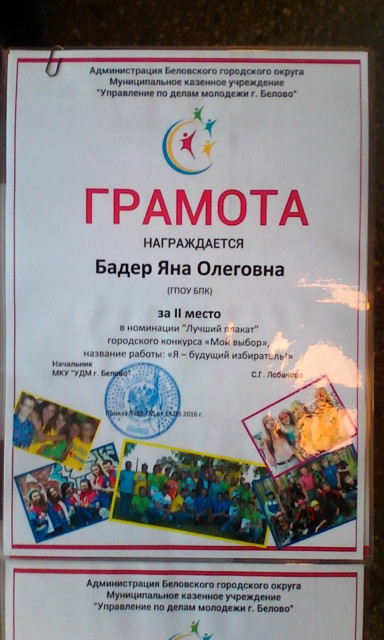 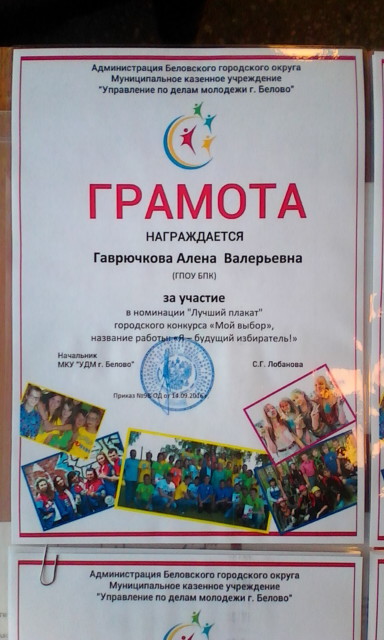 Методическая работа
Используемые педагогические технологии (элементы)
Профориентационная работа
Классное руководство
– 2016 г. - Грамота за II место, в мероприятии  «День здоровья»; 
– 2017г.-  Грамота за I, II место в мероприятии «Молодежь выбирает жизнь»; 
– 2018 г. - Грамота за участие в акции «Подари улыбку», в рамках недели добра; 
– 2017г. -  Диплом за III место за участие в фестивале патриотической песни «Россия, ты всегда в моей душе»; 
– 2017г.  - Диплом за III место за участие в конкурсе «Битва хоров»
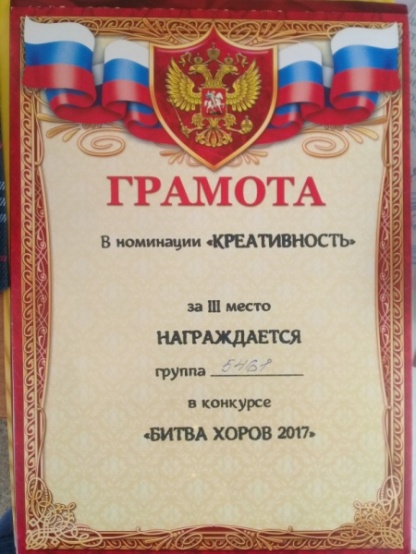